Урок биологии10 класс
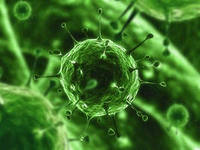 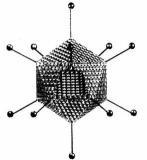 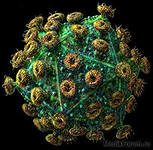 Учитель биологии МБОУ Усть-Таркской ВСОШ
Власенко Е.А.
Проверка домашнего задания:
дайте ответ на предложенный вопрос
Чем живое отличается от неживого?
Какими свойствами обладают живые организмы? 
Что является основой строения любого организма ? 
Наука, изучающая клетку?
Какими особенностями строения и жизнедеятельности обладает клетка?
Какая структура является носителем наследственной информации в клетках живых организмов?
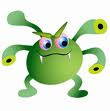 Согласно статистическим данным на 1 июня 2011  года из 6,8  млрд. человек, живущих на Земле примерно 34 млн. заражены ВИЧ. В Китае, например, около 86 тыс. чел больны СПИДом, а к концу года могут быть заражены ВИЧ около 700 тыс. чел.
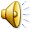 Фредди Меркьюри 
солист  группы Queen
Умер 24 ноября 1991 года, 
от бронхиальной пневмонии, развившейся на фоне СПИДа.
Тема урока:
Вирусы – неклеточная
 форма жизни
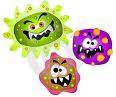 Проблемный вопрос
Почему с вирусами – возбудителями заболеваний трудно вести борьбу и полностью их уничтожить?
Цель: 
узнать состав, строение и особенности жизнедеятельности вирусов
История изучения вирусов
В 1852 году русский ботаник 
   Дмитрий Иосифович Ивановский  получил инфекционный экстракт из растений табака, пораженных мозаичной болезнью.
История изучения вирусов
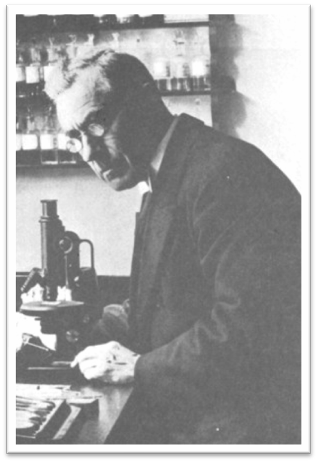 В 1898 году голландец  Мартин Бейеринк ввел термин «вирус», чтобы обозначить инфекционную природу определенных профильтрованных растительных жидкостей
Вирусология –  наука о вирусах
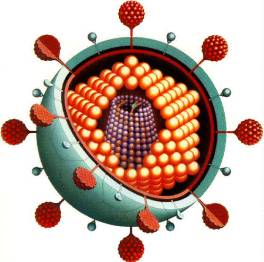 Работа в группах
Первая группа - «Вирусы – это плохие новости в хорошей упаковке из белка».
 
Вторая группа - «Вирусы – самозваные диктаторы и двигатели эволюции».
 
Третья группа  - «Жизнь похожа на коробку спичек. Обращаться несерьезно - опасно".
Строение вируса
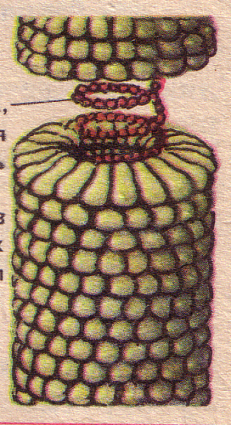 Нуклеиновая 
Кислота (ДНК
РНК)
Мельчайшие живые организмы

Размеры варьируют от 20 до 300нм

В среднем в 50 раз меньше бактерий

Нельзя увидеть с помощью светового микроскопа

Проходят через фильтры, не пропускающие бактерий
Белковая оболочка - капсид
Понятие о вирусах
Ви́рус (от лат. virus — яд) — микроскопическая частица, способная инфицировать клетки живых организмов. 

Вирусы являются облигатными  (обязательными) внутриклеточными паразитами — они не способны размножаться вне клетки.
Состав вирусов
Химические вещества.
ДНК
РНК
Белки
Углеводы
Липиды
Этапы жизненного цикла вируса
Прикрепление вируса к клетке –хозяина.

2.Проникновение вируса в клетку – инфицирование.

3. Настраивает метаболический аппарат хозяина на воспроизведение вириона. 

4. Синтез вирусных белков  и самосборка капсида.

5. Выход  множества вирусов из клетки.

6. При этом клетка либо погибает, либо остается жива.
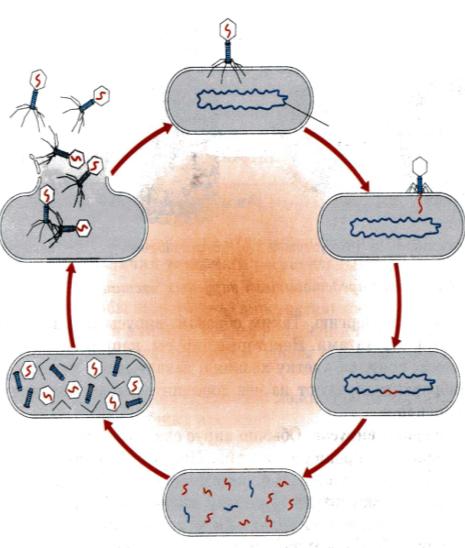 Многообразие вирусов
Болезни растений:
 Мозаичная болезнь табака, огурцов, томатов
Карликовость
Скручивание листьев
Желтуха
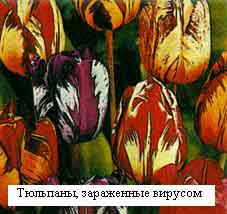 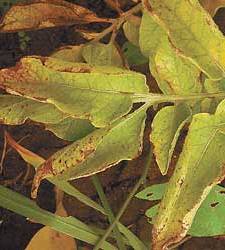 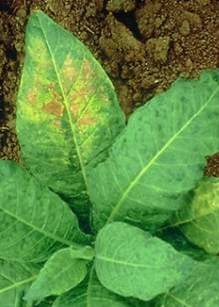 Скручивание листьев
Вирус табачной мозаики
Способы передачи вирусов
Капельная инфекция
Переносчик
Контагиозная передача (при непосредственном физическом контакте).
Многообразие вирусов
Бактериофаги – вирусы поражающие бактерии
Биологический способ борьбы с бактериями вызывающими заболевания живых организмов
Значение вирусов
Вирусы являются возбудителями многих опасных болезней человека, животных и растений

Использование в генетике и в селекции для получения вакцин против вирусных заболеваний, уничтожение вредных для сельского хозяйства насекомых, растений, животных.
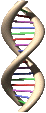 Вирусы - это неклеточная форма жизни, способная проникать в живую клетку и размножаться внутри её.
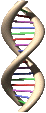 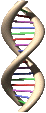 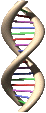 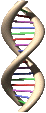 Проблемный вопрос.Почему с вирусами – возбудителями заболеваний трудно вести борьбу и полностью их уничтожить?
Мельчайшие живые организмы
Устроены очень просто
Не имеют клеточного строения
Химический состав представлен только органическими веществами, а такие важные неорганические компоненты, как вода и минеральные соли, отсутствуют.
Вирусы не вырабатывают энергии, не потребляют пищу
 Вирусы не растут и не имеют обмена вещееств
Способны жить и воспроизводиться, паразитируя внутри других клеток
Находятся на границе живого и неживого
Каждый тип вируса распознает и инфицирует лишь определенные типы клеток
Легко приспосабливаются к новым условиям
Мутируют
Большинство вызывает болезни
Могут долгое время находиться в скрытой форме
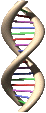 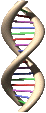 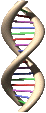 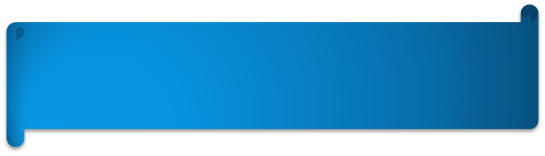 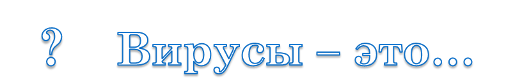 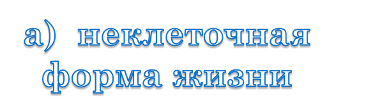 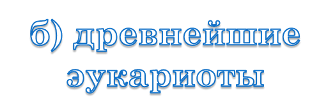 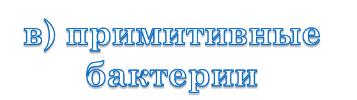 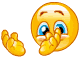 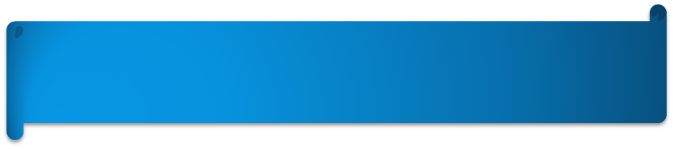 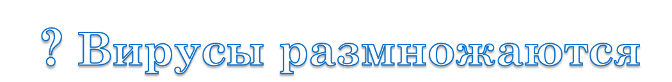 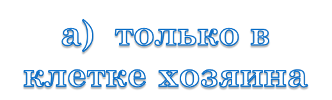 б) самостоятельно, вне клеток хозяина
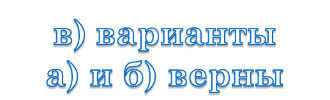 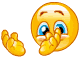 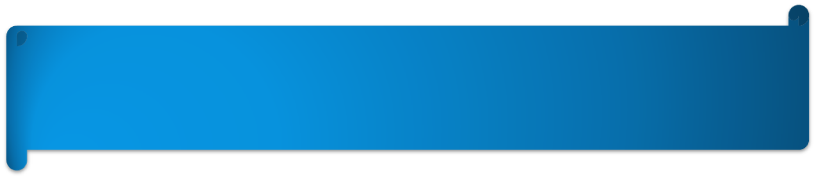 ?     Наука, изучающая вирусы
         называется -
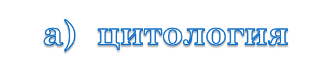 б) эпидемиология
в) вирусология
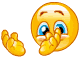 ?     Синтез вирусного белка
           осуществляется
б) на рибосомах клетки-хозяина
а)  на  собственных 
 рибосомах вируса
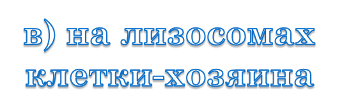 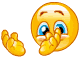 Домашнее задание
Творческое задание: написать памятки о профилактике различных видах  вирусных заболеваний.

Провести мини-исследование по вопросу: почему то, что поражает компьютерные программы,  тоже назвали вирусом?
И в завершении нашего урока выскажите свое мнение о нем, о своем самочувствии на уроке, о своих товарищах и работе с ними. Можно воспользоваться подсказками: 

Сегодня я узнал …	
Я удивился …
Теперь я умею …
Я хотел бы …
Любая форма жизни является уникальной, требует к себе уважения, независимо от ее 
  ценности для человека. 
«Всемирная хартия о природе», 
 принята Генеральной Ассамблеей ООН (1982)
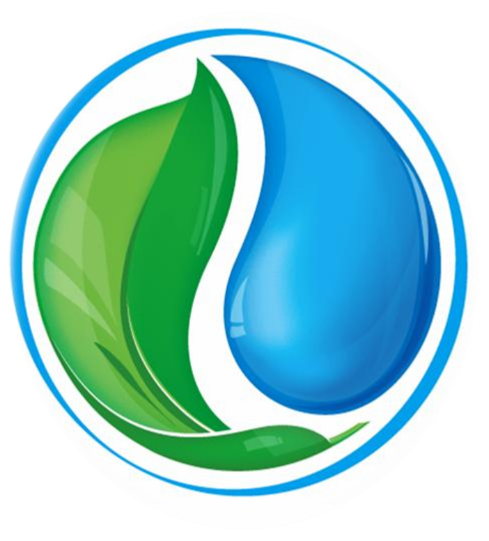